Engine Performance
Unit 3, Lesson 2
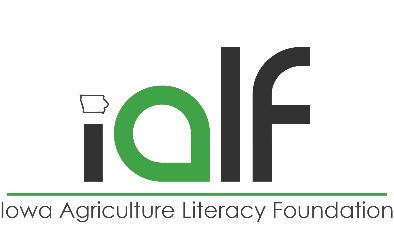 Quality of fuel
The quality of fuel used in any motor vehicle engine is very important to its long life and proper operation.
Auto manufacturers today are recommending ethanol-blended gasoline for the vehicles they sell.
A survey revealed that nine out of ten auto dealers use ethanol-blended gasoline in their personal vehicles.
Customers surveyed reported benefits including: reduced knocking and pinging, improved gas mileage, better acceleration, and improved starting qualities.
Independent automotive technicians also trust their family cars to ethanol blends.
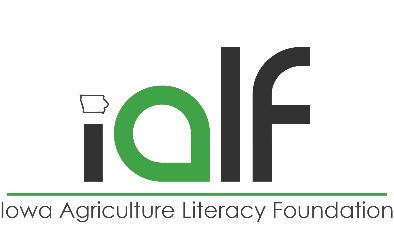 Quality of fuel
If the fuel is not right for the air temperature or if fuel changes to a vapor incorrectly, drivability will suffer.
Gasoline is most commonly rated based on their Antiknock Index (AKI), a measure of octane quality. The AKI is a measure of a fuel's ability to resist engine knock (ping).
A typical average octane number of 87 would contain a research octane of 92 and a motor octane of 82.
Different blends can affect engines differently, depending on the octane requirement of that particular engine, and explains why engines can perform differently with a change of fuel.
Ethanol is believed to reduce engine knocking at the E10 blend.
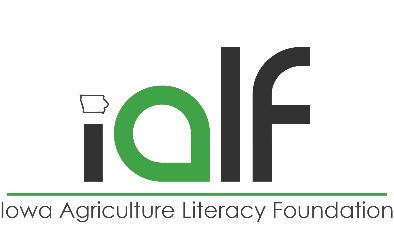 Benefits to vehicle engines beyond environmental and price influences
Ethanol is a good cleaning agent. In newer vehicles it helps keep the engine clean. In older vehicles it can sometimes loosen contaminants and residues that have already been deposited in a vehicle’s fuel delivery system. Occasionally, these loosened materials collect in the fuel filter, and can then be removed simply by changing the fuel filter.
All alcohols have the ability to absorb water. Condensation of water in the fuel system is absorbed and does not have the opportunity to collect and freeze. Since ethanol blends contain at least 10 percent ethanol, they are able to absorb water and eliminate the need for adding a gas-line antifreeze in winter
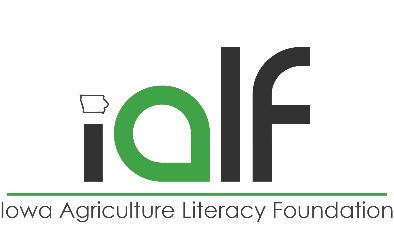 Benefits to vehicle engines beyond environmental and price influences
Ethanol is a fuel for old and new engine technology. Automotive engines older than 1969 with non-hardened valve seats may need a lead substitute added to gasoline or ethanol blends to prevent premature valve seat wear. Valve burning is decreased when ethanol blends are used because ethanol burns cooler than ordinary unleaded gasoline. Many high performance racing engines use pure alcohol for that reason.
Modern computerized vehicles of today, when operating correctly, will perform better than non-computer equipped vehicles. Improved performance is due to the vehicle’s computerized fuel system being able to make adjustments with changes in operating conditions or fuel type.
Some of the chemicals used to manufacture gasoline, such as olefins, have been identified as a cause of deposits on port fuel injectors. Most gasoline contains detergent additives that are designed to prevent fuel injector and valve deposits.
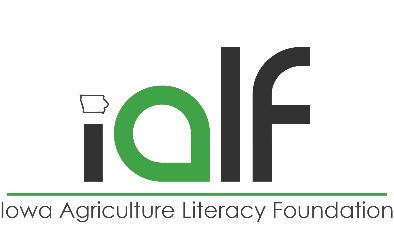 Ensure proper engine operation and keep fuel costs minimal
Purchase fuel from a busy station to be sure fuel is fresh and less likely to be contaminated with moisture.
Keep the fuel tank above one-quarter full, especially during cold weather, to help reduce condensed moisture and gas line freeze-up.
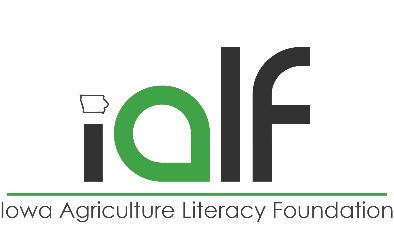 Ensure proper engine operation and keep fuel costs minimal
Do not purchase a fuel with a higher octane rating than is necessary.
Do not purchase fuel from a retail outlet when a tanker truck is filling the storage tanks. Dirt, rust, and water may be stirred up.
Do not overfill the gas tank. After the nozzle clicks off, add just enough fuel to round up to the next dime. This will prevent damage to the vehicle’s fuel evaporative system.